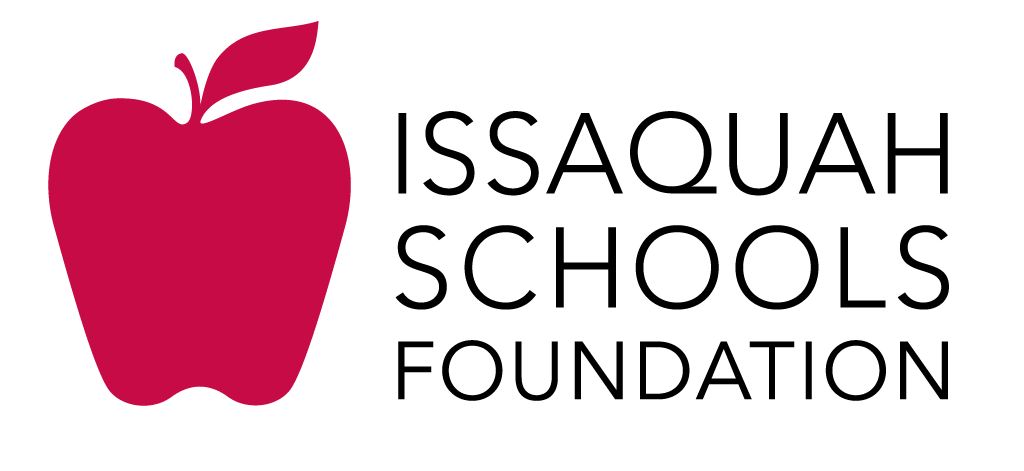 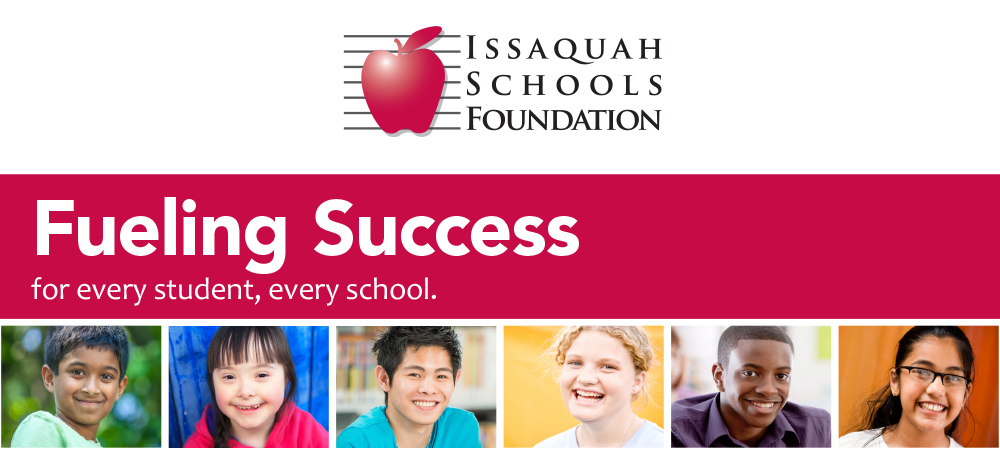 The Issaquah Schools Foundation
Established in 1987, the Foundation is a community powered nonprofit helping students build academic foundations, explore opportunities and launch successfully into their future.

Over the years, the Foundation has channeled more than $12 million into schools, supporting students at all levels in the Issaquah School District. 

The Foundation benefits all students.
Over 21,000 students
24 schools (and growing)
110 square miles in the communities of Issaquah, Sammamish, Bellevue, Newcastle, and Renton
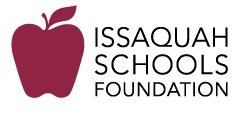 Why do we need the Issaquah Schools Foundation?
Because state and local funding only covers basic education.  
To ensure students have the highest quality educational experience possible, the Foundation funds district-wide programs that are not directly supported by tax dollars.
CURRENT INVESTMENTS

Online resources giving students more opportunities to expand their learning from home. 
Elementary: Reading A-Z, giving students digital library options and leveled reading material.
Middle School: Newsela, giving students the opportunity to read about a given topic at their reading level for better engagement and understanding. 
High School: NoRedInk, giving students tools and activities to support writing. 

Basic needs such as food support and school supplies so they can concentrate and have the tools they need to participate in school from home.

Professional Development and Grants for teachers giving them the support they need for remote teaching and opportunities to receive funding for materials they need to help make learning come alive for students.

Behavioral Health Education – providing resources and opportunities for social emotional learning that is vital, particularly during this time.
How does the Foundation  fuel success for  students?By investing in a variety of areas that support them.Our current focus is on funding what students need most during remote learning.
We look forward to when we are back in the classroom.  We will continue our support for current needs as well as our traditional programs such as: * Fine Arts Fund* Robotics* STEM Clubs* In person after-school homework assistance
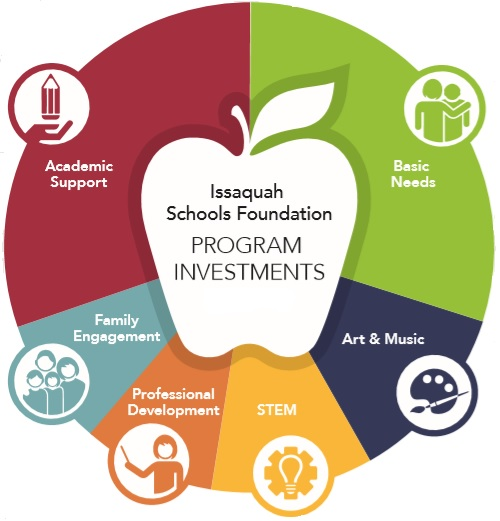 How can you help?
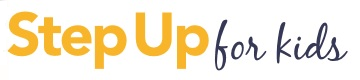 In this rapidly changing educational environment, your support of the Foundation is more important than ever.  

Your gift provides all students with programs and resources that inspire innovation, cultivate interests, and respond to emerging needs.
Donate today at isfdn.org
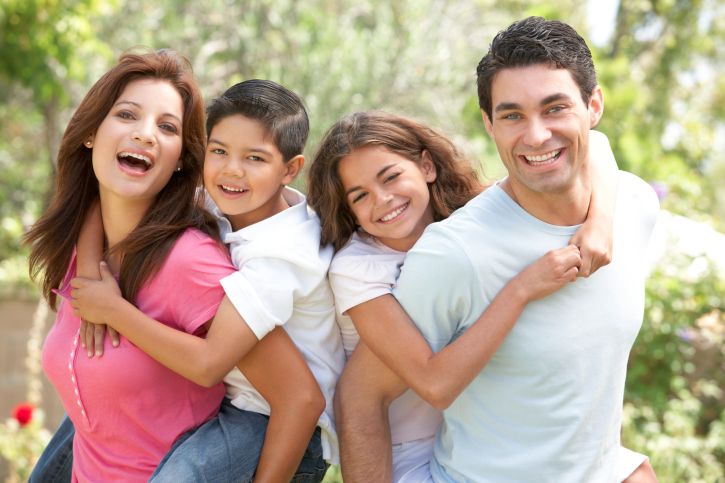 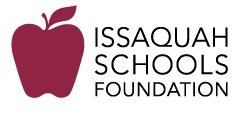